Туристическая фирма
«Самоцветы»
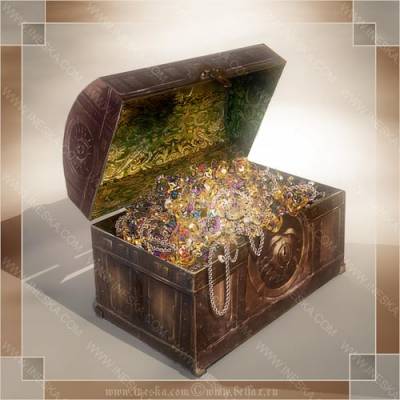 Памятник Якову Михайловичу Свердлову
Памятник основателям города Василию Татищеву и Вильгельму де Геннину
Владимир Андреевич Глинка
Николай Михайлович Карамзин (1766-1826)
российский историк, писатель, почетный член Российской АН (1818). Создатель «Истории государства Российского» (т. 1-12, 1816-29), одного из значительных трудов в Российской историографии. Основоположник русского сентиментализма («Письма русского путешественника», «Бедная Лиза» и др.). Редактор «Московского журнала» (1791-92) и «Вестника Европы» (1802-03).
          Николай Карамзин являет собой едва ли не единственный в истории отечественной культуры пример человека, о котором у современников и потомков не осталось каких-либо двусмысленных воспоминаний. Уже при жизни историограф воспринимался как высочайший нравственный авторитет; это отношение к нему остается неизменным до сих пор. (Р. Б. Казаков)
ПАВЕЛ ПЕТРОВИЧ БАЖОВ (1879–1950)
русский писатель. Родился 15 (27) января 1879 на Сысертском заводе близ Екатеринбурга в семье потомственных горнозаводских мастеров. 
           До 1917 работал школьным учителем в Екатеринбурге и Камышлове. Каждый год во время летних каникул путешествовал по Уралу, собирал фольклор. Бажов говорил: «Нам, уральцам, живущим в таком краю, который представляет собой какой-то русский концентрат, представляет собой сокровищницу накопленного опыта, больших традиций, нам надо с этим считаться, это усилит наши позиции в показе современного человека».
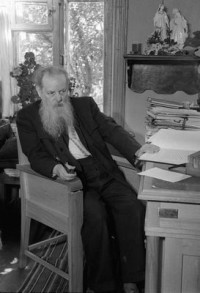 Сказ П.П. Бажова Хозяйка Медной горы
Сергей Тимофеевич  Аксаков (1791-1859)
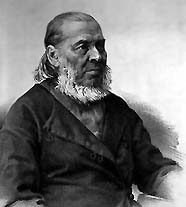 писатель, отличавшийся тонким и оригинальным чувством природы.
      Русская литература чтит в нем лучшего из своих мемуаристов, незаменимого культурного бытописателя-историка, превосходного пейзажиста и наблюдателя жизни природы, наконец, классика языка.
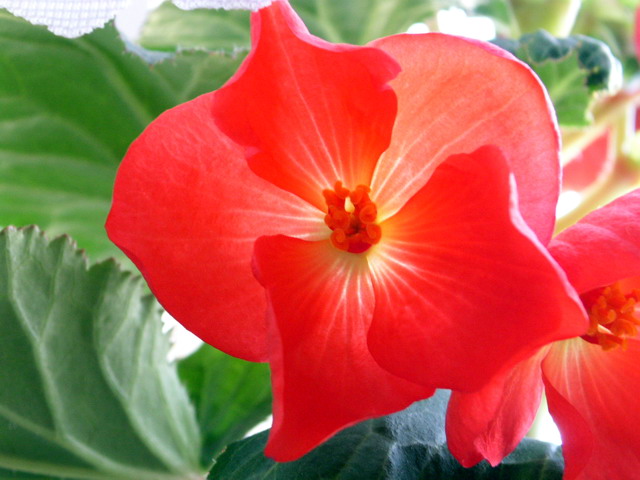 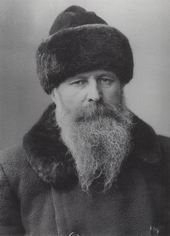 Василий Васильевич Верещагин (1842- 1904)
Верещагин - художник легендарной судьбы и славы. Для современников - и на родине, и в Европе - он не только выдающийся живописец, но и отчаянный революционер, порывающий с общепринятым в жизни и творчестве. Выдающийся талант и выдающаяся натура - быть может, как натура он даже значительнее и грандиознее, чем как талант.
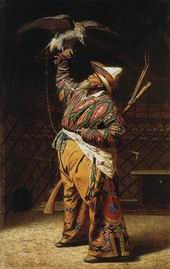 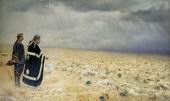 Муса Джалиль  (Муса Мустафович Залилов)(1906 - 1944)
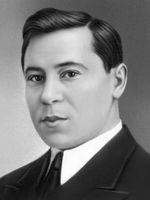 В 1941 году ушел на фронт, где не только воевал, а еще был военным корреспондентом. После попадания в плен в 1942 году, находился в концлагере Шпандау. Там организовал подпольную организацию, которая помогала пленным совершать побег. 
         В лагере в биографии Мусы Джалиля все же находилось место для творчества. Там он написал целую серию стихотворений. За работу в подпольной группе был казнен в Берлине 25 августа 1944 года. 
         В 1956 году писателя и активиста назвали Героем Советского Союза.
Дмитрий Наркисович Мамин-Сибиряк(1852 -1912 )
настоящая фамилия – Мамин, русский писатель, автор романов, рассказов, сказок.
           Родился 25 октября (6 ноября) 1852 года в Висимо-Шайтанском заводе Пермской губернии в семье заводского священника. Получил домашнее образование, затем учился в Висимской школе для детей рабочих.
Сергей Львович Ушаков
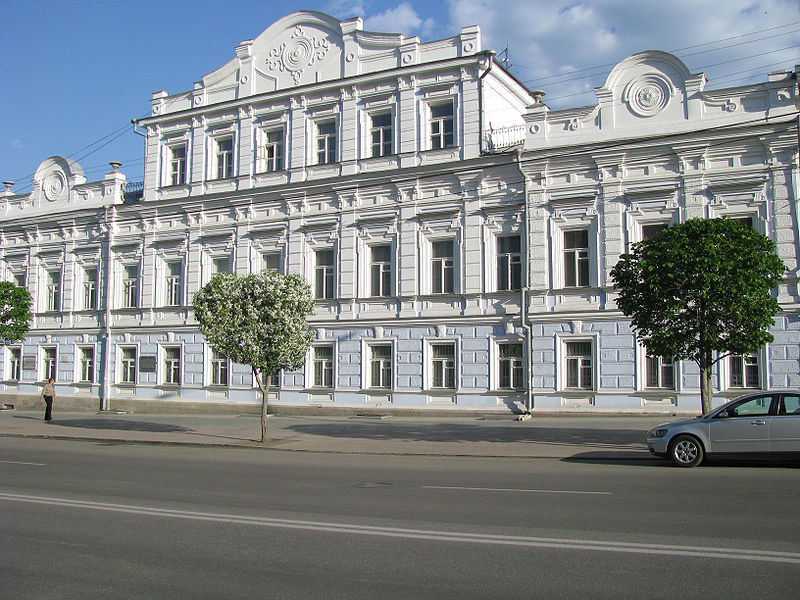 Выставка национальных костюмов
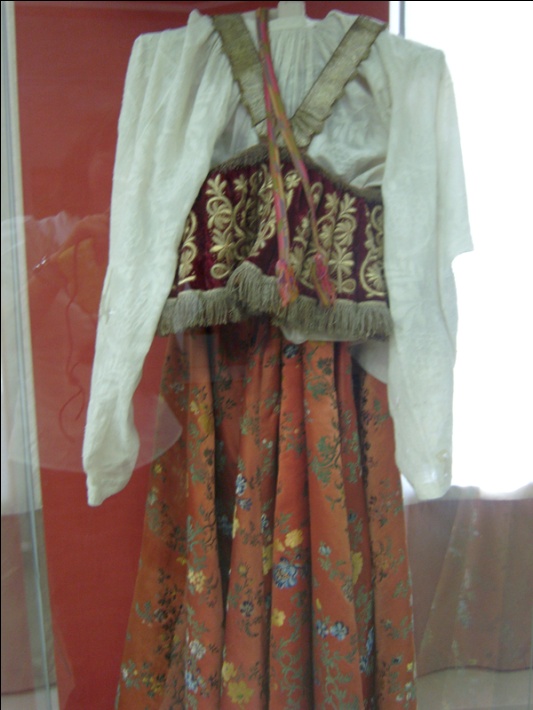 Краеведческий музей
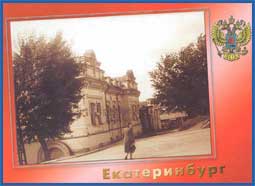 Царская семья
Дом инженера Ипатьева
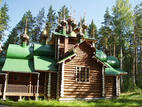 Ганиной яме
Медведь Гора
Чертово Городище
Водопад Плакун
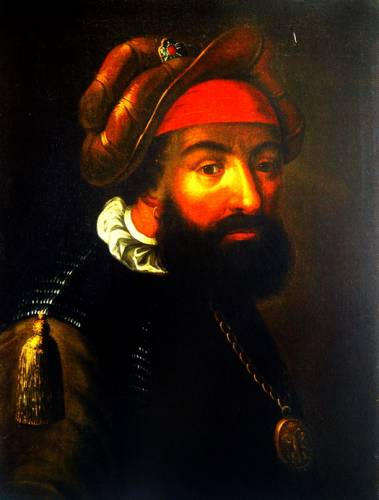 Ермак-Камень, вид с левого берега реки Сылвы
Ермак Тимофеевич
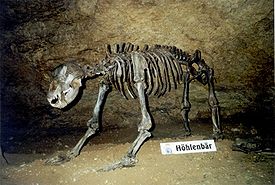 Игнатиевская пещера на реке Сима
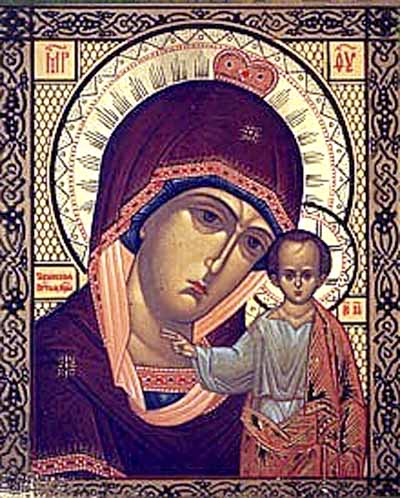 Река Зилим
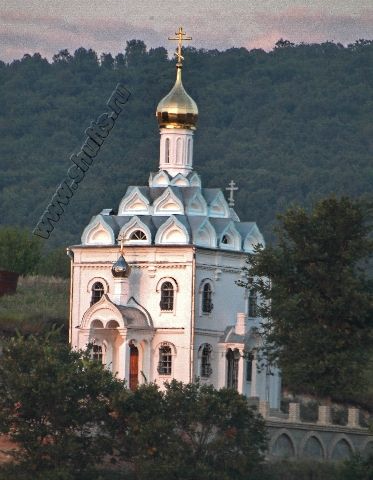 Табынская икона Божией Матери
Храм Табынской иконы Божией Матери
Озеро Тургояк
Необъятные просторы Урала